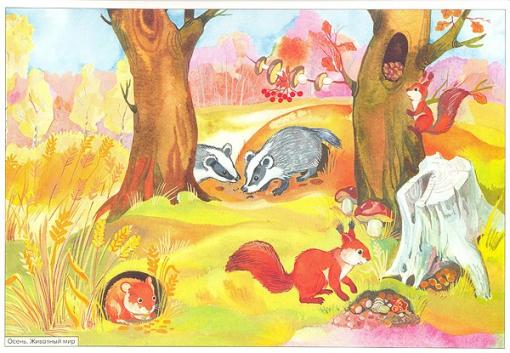 «Как звери к зиме готовятся»
Подготовила воспитатель
 по экологии
Кондратко Ирина Николаевна
Проект «Как звери к зиме готовятся»
для подготовительной к школе группы

Познавательно-творческий
Краткосрочный
Групповой
Сострадание к животным так тесно связано с добротой характера, что можно с уверенностью утверждать: кто жесток с животными, тот не может быть добрым человеком. 
	(А. Шопенгауэр)
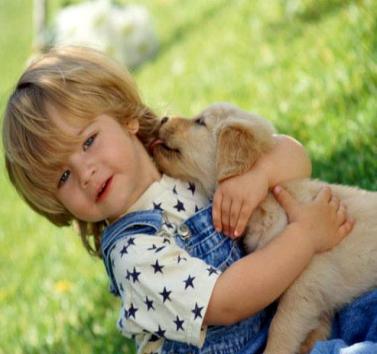 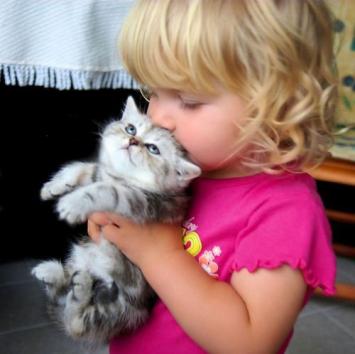 АКТУАЛЬНОСТЬ
По результатам диагностики дети в недостаточной степени имеют представление об образе жизни, повадках, питании и жилищах диких животных наших лесов; о том, как они готовятся к зиме в лесу. Дети не владеют обобщающим понятием, не умеют описывать предметы.
ЦЕЛЬ ПРОЕКТА
1 Развивать устойчивый познавательный интерес к диким  животным, как к живым существам.
2 Привлечь родителей к более тесному сотрудничеству в проектной деятельности.
3 Создать условия для развития познавательных и творческих способностей детей в процессе проекта.
ЗАДАЧИ ПРОЕКТА:
1 Дать представления о диких животных лесов России, их образе жизни, питании, жилищах, о том, как готовятся к зиме животные в лесу.
2 Обогатить словарь за счет имен существительных (дупло, берлога, логово, нора); имен прилагательных (колючий, лохматый, неуклюжий, хитрый, злой, голодный); глаголов (прятаться, охотиться, притаиться, выглядывать и др.) 
3 Воспитывать уверенность в себе(участие в мини спектакле для малышей)
СХЕМА РЕАЛИЗАЦИИ ПРОЕКТА
Воспитатели группы "Пчелка" (чтение художественной литературы о диких животных)
Воспитатель по экологии
(Беседа о подготовке животных к зиме )
Дети подготовительной группы "Пчелка"
Дети группы "Цыплята" (зрители миниспектакля "Как звери к зиме готовятся"
Родители (помощь в изготовлении подделок к выставке "Как звери к зиме готовятся"
ЭТАП-ЧЕТВЕРГ (НОД)
1)Познание  «Как звери к зиме готовятся»
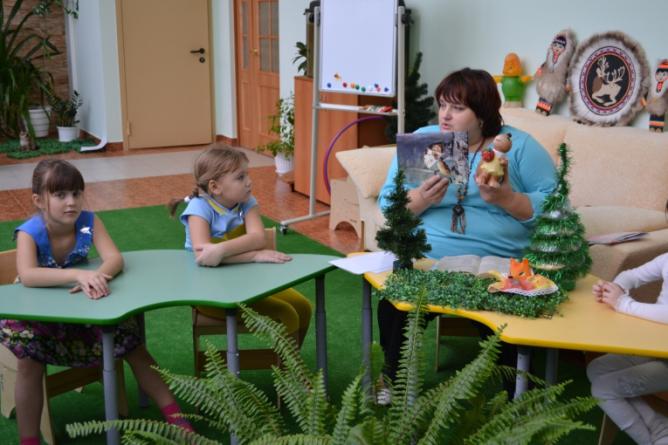 2) Гости группы: белка ,заяц ,волк ,медведь ,лиса ,ёж.
3) Дидактическая игра "Кто пришел"(Составление слова по первым буквам картинок)
4) ПОДВИЖНАЯ ИГРА  «У МЕДВЕДЯ ВО БОРУ»
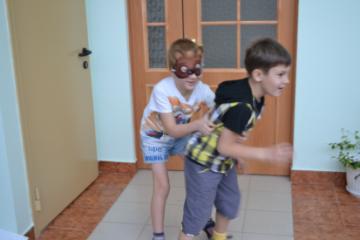 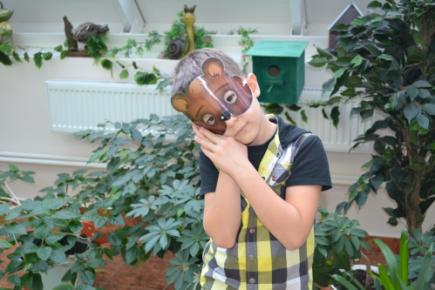 5) Экологическая игра"Пищевая цепочка"
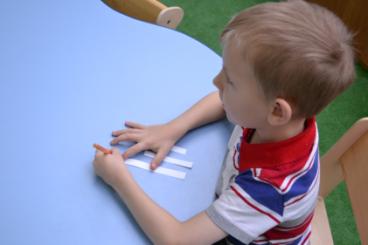 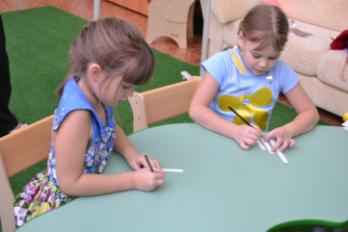 2 Этап: 
Пятница: задание на дом :
поделки к выставке   "Как звери к зиме готовятся"( совместная работа с родителями); 
заучивание слов к миниспектаклю.
3 Этапчтение художественной литературы
Понедельник Д. Мамин – сибиряк « Сказка про храброго зайца»
Вторник М.Пришвин «Еж»  
Среда А.Чехов «Белолобый»
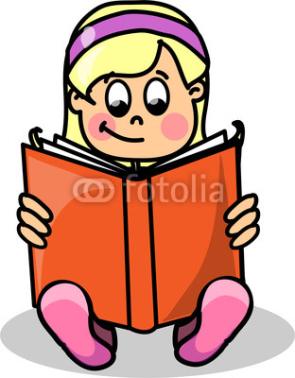 4 Этап:  Четверг: 1 показ миниспектакля детям группы "Цыплята".
Выставка   "Как звери к зиме готовятся"
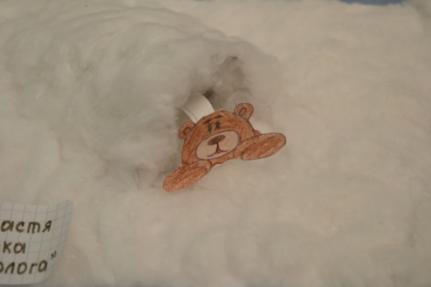 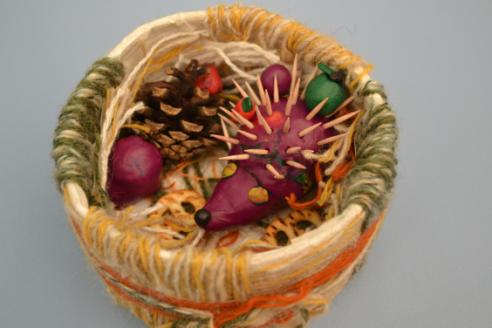 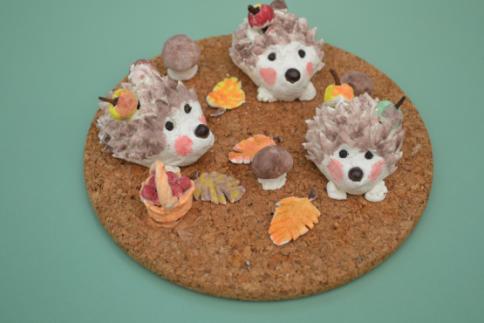 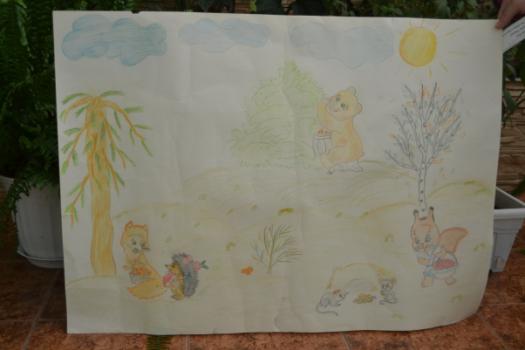